2018 NSF SMART AND CONNECTED COMMUNITIES PI MEETING
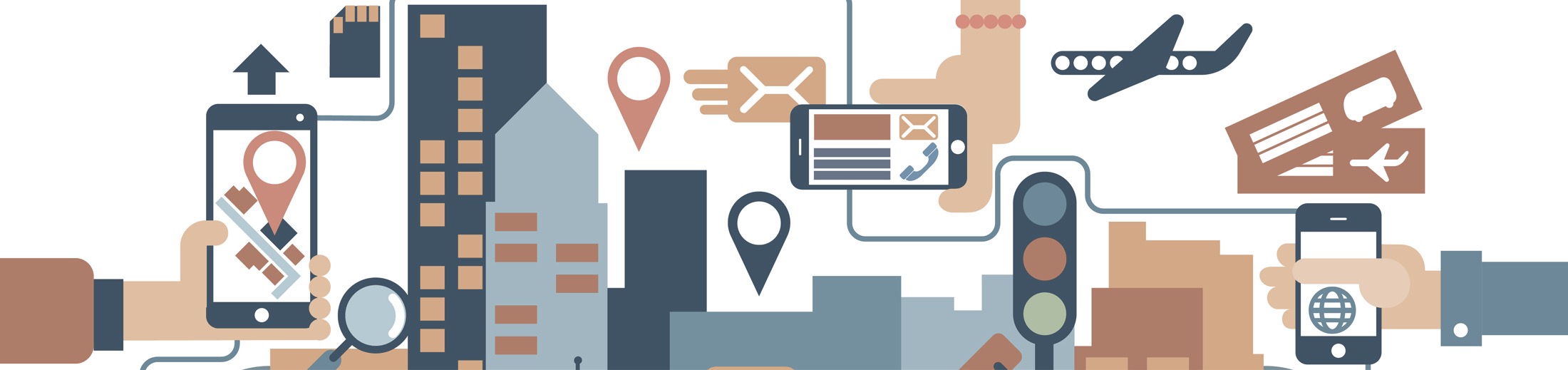 Welcome to NSF S&CC 1st PI Meeting
Radha Poovendran
Professor and Chair, Department of Electrical Engineering
University of Washington, Seattle, WA, USA 98195-2500
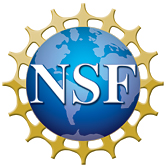 Acknowledgments
Program planning committee: Andrew Clark, Lillian Ratliff, Tho Nguyen, Sertac Karaman
NSF: Dave Corman, Michal Ziv-El, Jonathan Sprinkle, Meaghan Houghton, Ryan Locicero, Sylvia Spengler, Cynthia Chen
Federal: David Kuehn, Matt Dalbey, John Thomas 
Events: Pam Eisenheim, Chris Wallish, Lindsay Applesland
US Ignite and Smart Cities Connect for collaborating with us
Logistics
Lightning talks: Line up in the order of your talk; lines are marked by tape; follow the tape; stay on time
NSF communications/PR: Linda McBrearty will be circulating during the demo/poster session and live-tweeting the event. Feel free to tweet and re-tweet during the main program. Hash tags: #NSFfunded, #SmartCity, #SCC18
Posters: Set up on Tuesday in Expo Hall A between 8am-12:55pm. Direct questions to Pam Eisenheim (pamk@uw.edu, 425-760-7242)
2018 NSF SMART AND CONNECTED COMMUNITIES PI MEETING
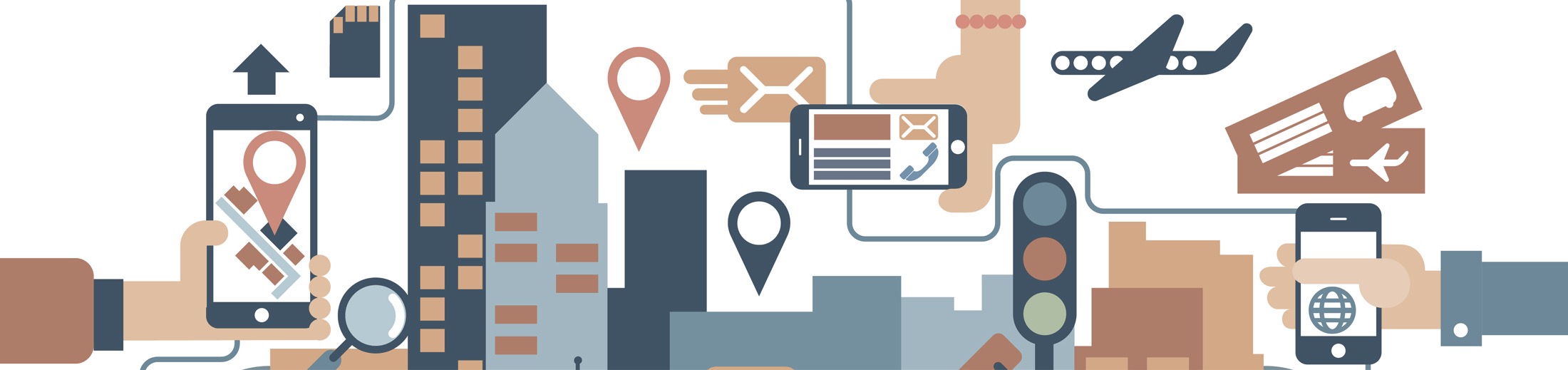 NSF S&CC 1st PI Meeting
March 26-27, 2018
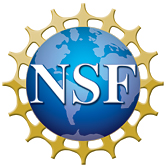